Тиск на людину та маніпуляції
Вплив однолітків
В юності особливого значення набуває дружба. Та іноді вплив друзів є негативним( наприклад, коли вони схиляють до поганих вчинків - прогулювати навчання,випивати,когось бити, щось украсти).
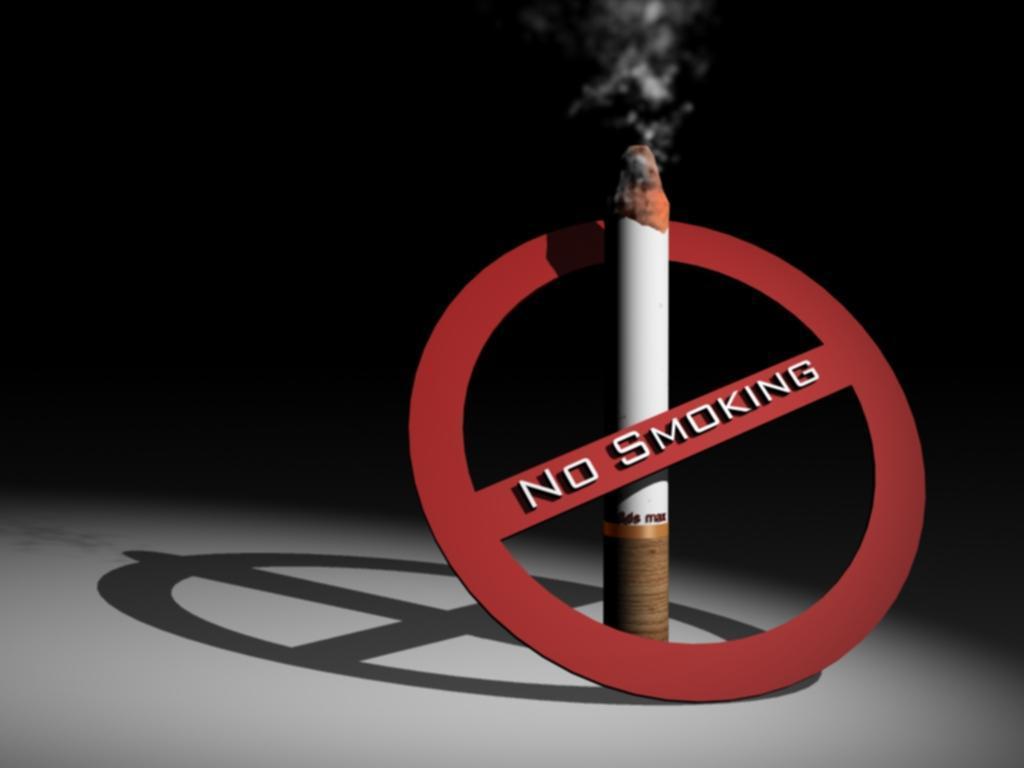 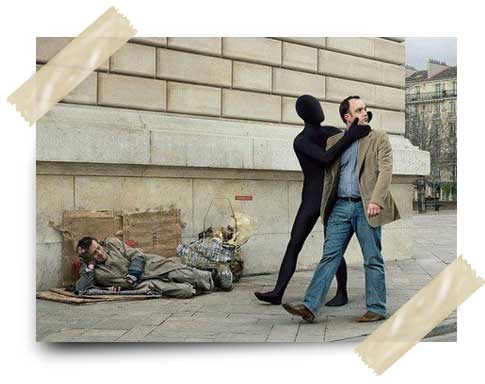 Маніпуляції
Це прийоми, які використовують люди, змушуючи інших зробити те, чого ті не хочуть робити.
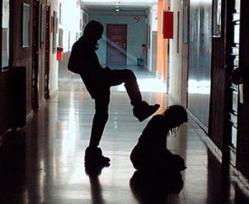 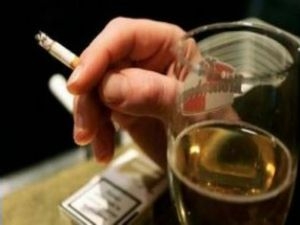 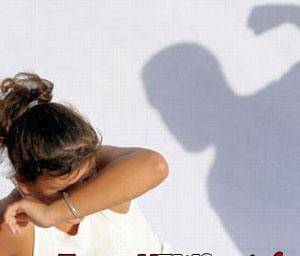 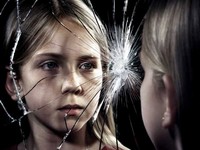 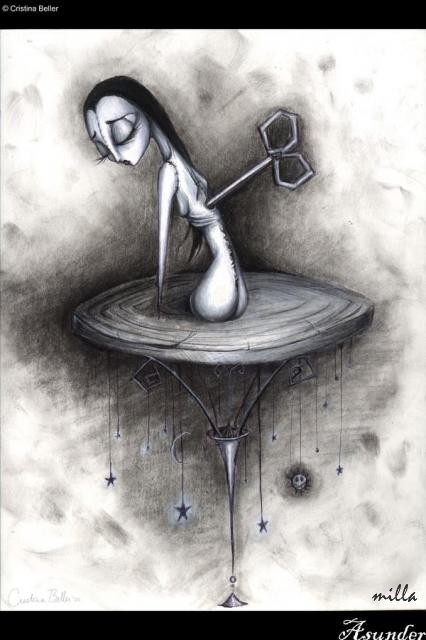 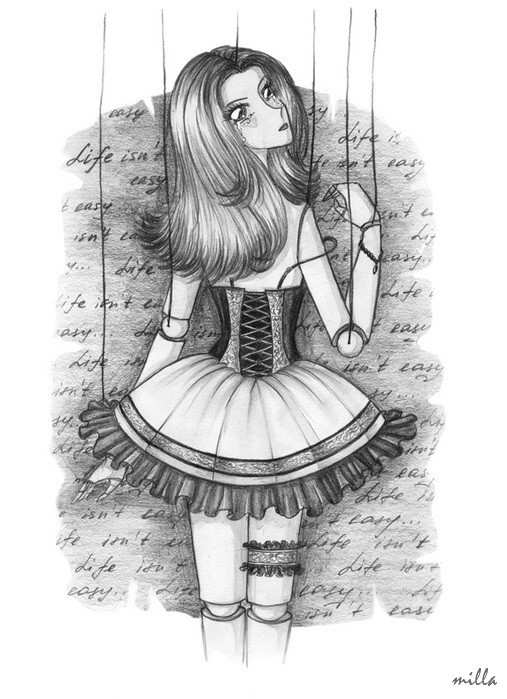 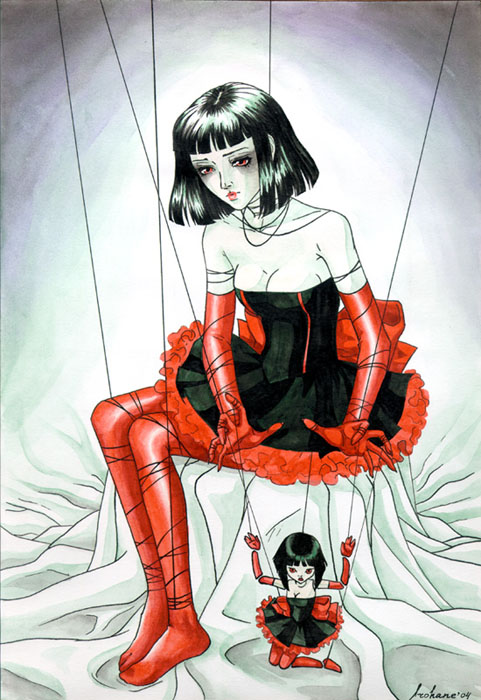 Вплив
На нас, наші рішення і поведінку мають вплив батьки, друзі, вчителі, правила і закони, а також засоби масової інформації.
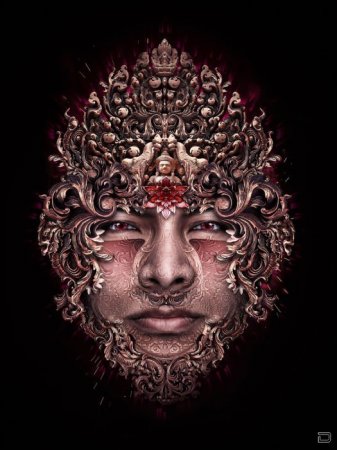 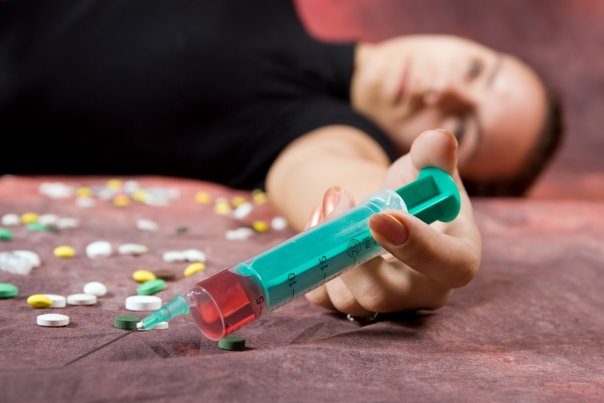 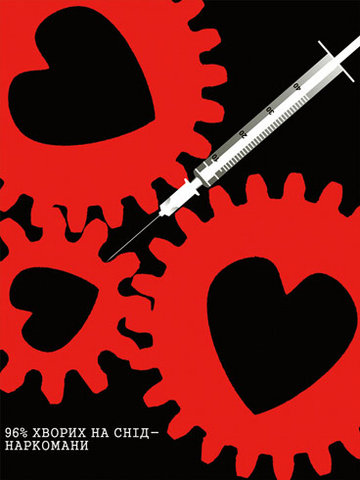 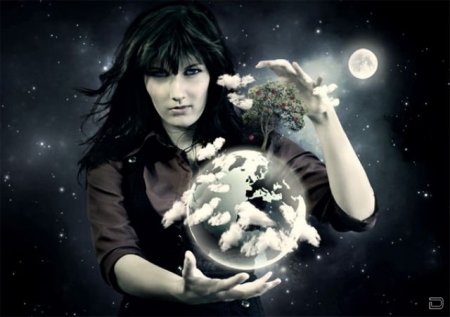 Приймаючи рішення, ми повинні упевнитися, 
що воно в наших інтересах і нікому не шкодить.
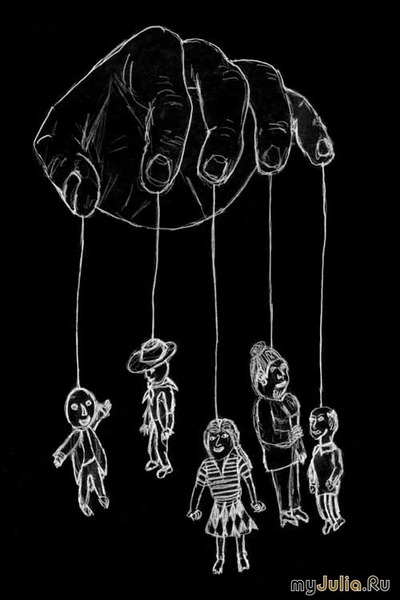 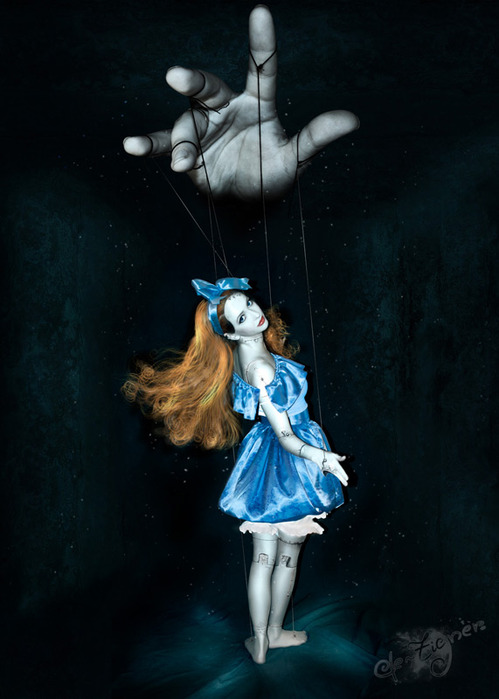 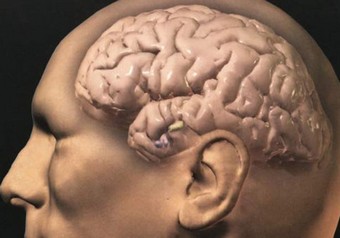 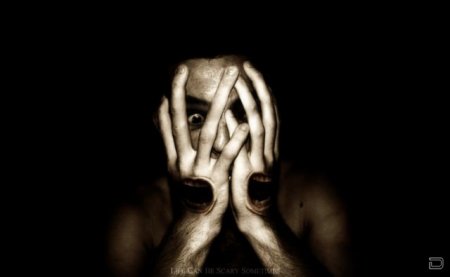 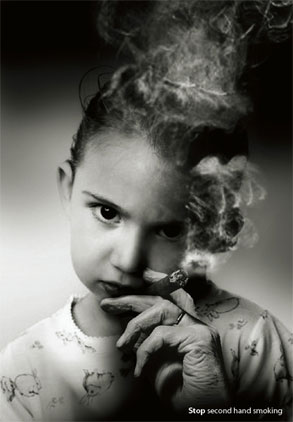